Implementing a Snake Tool to Track the Ice Surface and Ice Bottom in a Radar Echogram
Mentor: Dr. John Paden, Kyle Purdon (Kansas University)
Bernard Aldrich Jr. (Jackson State University)
Energy Function
The energy function class, originally defined as bedrock.py in the energy folder, extracts data from the imported data of the flatbedsnake file.  This data are then used to calculate the internal energy and the external energy of the data separately, then multiplies each by a set value defined by the flatbedsnake file in order to return the calculation of the energies. The function is defined as follows:
alpha*internal + beta*external
Function 1 – Energy Function
The file is almost near completion, but the main concern is the size of the data_current and data_next variables.
Abstract
The Center for Remote Sensing of Ice Sheets (CReSIS) has collected hundreds of terabytes of radar depth sounder data over the Greenland and Antarctic ice sheets.  This data has multiple purposes in the field of glaciology, including the measurement of ice bottom elevation that is used in the input-output method for estimating the mass balance and in ice sheet models.  To do this, the ice surface and ice bottom need to be tracked in the radar echograms.  An algorithm that is written in Python provides an accurate and efficient tool for tracking the ice surface and the ice bottom and will be translated and imported into native MATLAB code so that it can be used with CReSIS’s image browser and picker tool which is MATLAB based.  This Python algorithm is based on a global snake method with simple cost functions.  With the implementation of this function in MATLAB, tracking and picking the surface and the ground under the ice will make for a faster process than manually tracking the surface.
FlatSimple
FlatSimple, originally defined as flat.py, is a class that defines the current node that is analyzed and the next node to be analyzed in the energy function. FlatSimple accepts the obj, snaxels, moves, and energy function in order to add inverse moves, get unique moves, and add a zero in moves to keep the place of the snake.  There is also an iterate function that tracks the nodes progression, search for the final minimum energy stored, and back searches to find the optimum positions of the nodes.  This code is near completion, but the main concern is how to store values into multiple variables, such as setting (x , y) equal to the final minimum. Another issue is that the Cache (originally cache.py), an optional feature used to store energy costs to avoid redundant execution, has not been translated.
Results
The Python implementation of the code was successful, even though a few errors in the tracking still occurred.  At a few places on the echogram, the function for the snake did not follow the data successfully.  At other places, the snake was able to track the ice surface and the ice bed with about eighty percent accuracy.  As a result, the Python code for tracking the ice surface and the ice bed could accurately define the ice surface and the ice bed, but still has a few flaws. The MATLAB implementation of the code that was originally written in Python was not completed. A first version of each of the modules was translated to MATLAB except for the caching function that cached cost function executions to minimize redundant computations. There are still bugs in the translation of the code. A potential mistake is improper array indexing translation.
Snakeplot
Snakeplot, originally snake.py, is the function that defines the layout and plots the echogram images and the data graph below that echogram image. This function calls other functions in order to display the various iterations of the function. The function originally changes the images about three times before the function settles on one set figure to define the snake.  The main concern in this function is that the data type is not translated to the type that the data are translated to in the Python code.
Flatbedsnake
Flatbedsnake, originally flatbedsnake.py, is the main script of the project. This is the driver of the program, for it composes everything that makes the code come together and run.  In the Python code, the snake tool calls all of the other functions that are described later. The data are also imported from MATLAB Files from the CReSIS Data Portal. The snake tool also creates the echogram and allows for the points to be selected after the image is displayed.
Multiscatter
The multiscatter function, originally scatter.py, is the function that makes the scatter plot over the echogram. In the Python code, the function defines the snake that appears in the echogram and checks to see if the data are normalized before proceeding to create the points for the snake. Currently the MATLAB translation of this function only shows two points plotted when it should show points all the way across the echogram.
Future Work
The project’s primary objective to translate the code from Python to MATLAB was not completed. So the first task would be to finish the translation. Essential to the translation are a good understanding of Python (especially SciPy and NumPy) and MATLAB. Also, an improved development suite for Python would have helped for debugging so that a line by line comparison of execution in MATLAB and Python could be done easily to verify proper operation. Improved commenting in the Python and MATLAB translation would help and is recommended for future maintainability and development of new features.
Finally, once the translation is completed, this snake tool needs to be added to the CReSIS picker software.
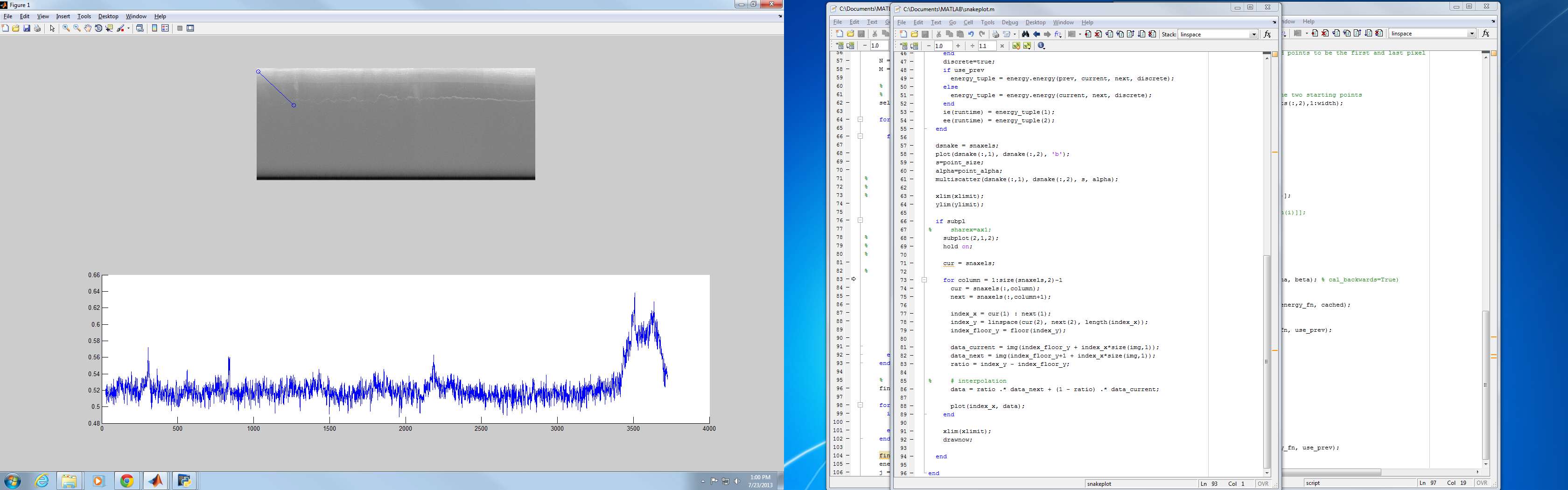 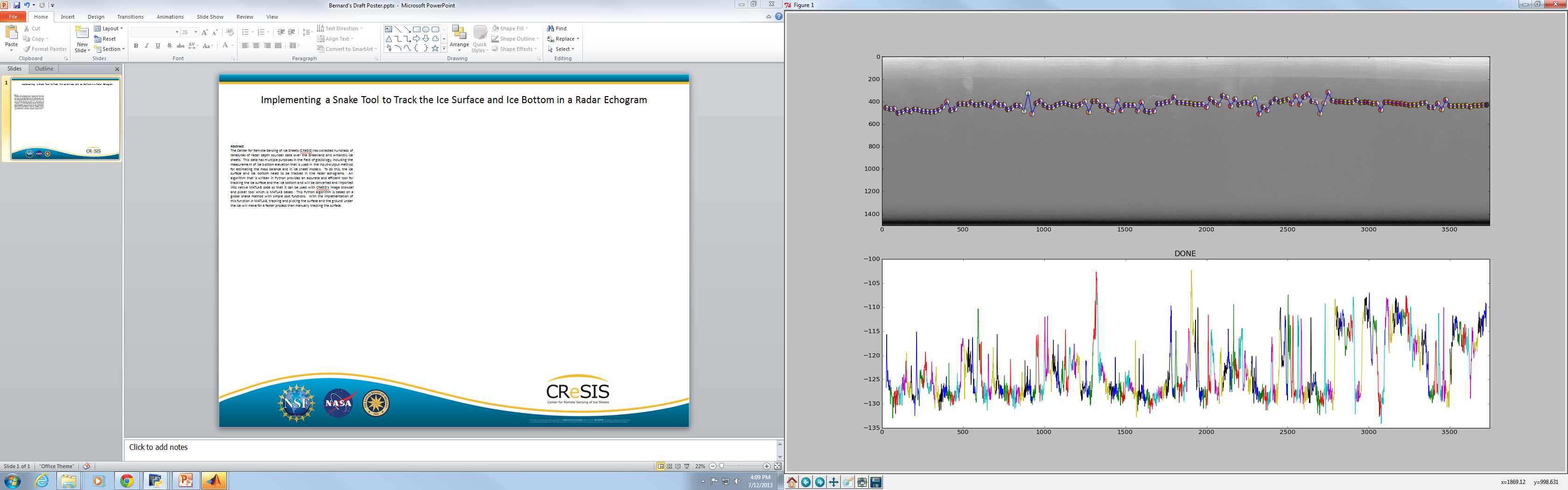 References
[1] J. A. Fessler and R. Nickel, "Electrical Engineering and Computer Science," 5 9 1999. [Online]. Available: http://eccs.umich.edu. [Accessed 10 7 2013].
[2] SciPy developers, "SciPy.org," 2013. [Online]. Available: www.scipy.org. [Accessed 19 June 2013].
[3] The MathWorks, Inc, "MathWorks," 2013. [Online]. Available: www.mathworks.com. [Accessed 17 June 2013].
[4] NumPy developers, "NumPy," 2013. [Online]. Available: www.numpy.org. [Accessed 25 June 2013].
[5] B. Blais, Numerical Computing in Python: A Guide for MATLAB Users, Connecticut: Bryant University, 2007. 
[6] The MathWorks, Inc, "MATLAB Central," 2013. [Online]. Available: http://www.mathworks.com/matlabcentral/. [Accessed 12 June 2013].
[7] C. Moler, "Chapter 3: Interpolation," 15 February 2008. [Online]. Available: http://www.mathworks.com/moler/interp.pdf. [Accessed 27 June 2013].
Figure 1 - Python Implementation
Figure 2 - MATLAB Implementation